ORDLISTA EXISTENS
Repetition av Filosofi 2019/2020
Vad är verkligt?
Metafysik
Monism 
Idealism
Dualism
Pluralism
studiet av verklighetens sanna natur
allt består av en enda substans            (Demokritos)
verkligheten finns egentligen bara i vårt medvetande (Platon, Berkley)
Det finns både en materiell och en fysisk verklighet (Descartes)
det finns fler än två sorters verklighet (fysisk, mental och mentalt skapad verklighet) (Popper)
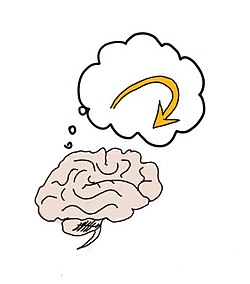 Har vi en fri vilja?
Determinism
Indeterminism
Fatalism
Allt är orsakat och förutbestämt
Det finns händelser som inte är orsakade (som sker av en slump t ex)
Ödet styr allt, så allt är förutbestämt
Vad är medvetandet?
Identitetsteorin
Funktionalism
Substansdualism
Egenskapsdualism
Tankar och känslor är fysiska processer i hjärnan
Mentala företeelser är ett resultat av processer i hjärnan, men kan likaväl uppstå i t ex en dator
Kroppen och själen är två olika substanser, oberoende av varandra.
Medvetandet är ett resultat av processer i hjärnan. Kroppsliga eller mentala egenskaper -  två helt olika saker.
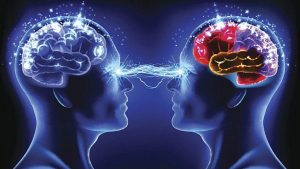